Дидактична інтерактивна гра  «Овочі, фрукти, ягоди».
Мета: перевірити знання дітей про фрукти, овочі, ягоди. Розвивати увагу, мислення, 
спостережливість , вдосконалювати зв’язне мовлення під час пояснення дитиною 
чому  обирає саме той чи інший фрукт, овоч, ягоду. Виховувати інтерес до
 інтерактивних ігор.
Правила гри: дитина має нажати на потрібний овоч, фрукт чи ягоду, якщо 
відповідь правильна то фрукт, овоч або ягода відправляються в кошик , або 
кастрюлю, якщо ж відповідь хибна то він лишається на місці або зникає.
Збери овочі
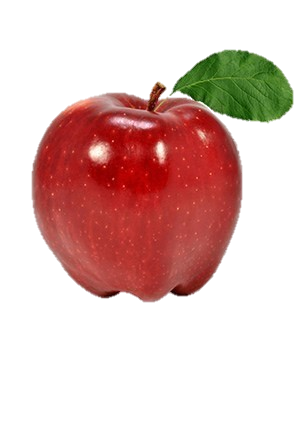 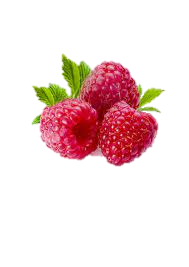 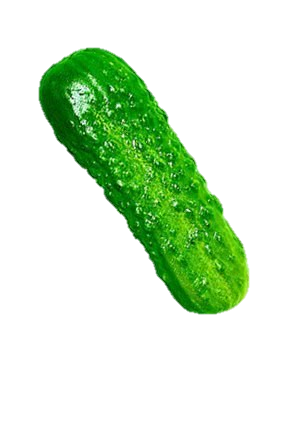 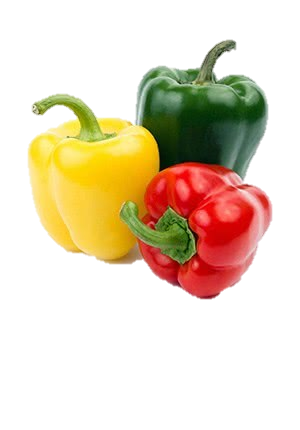 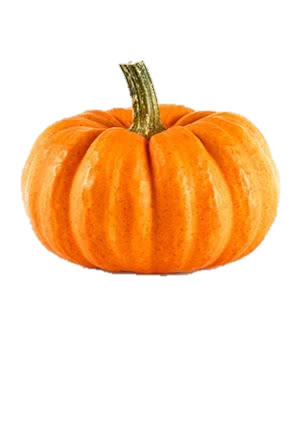 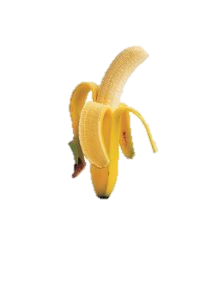 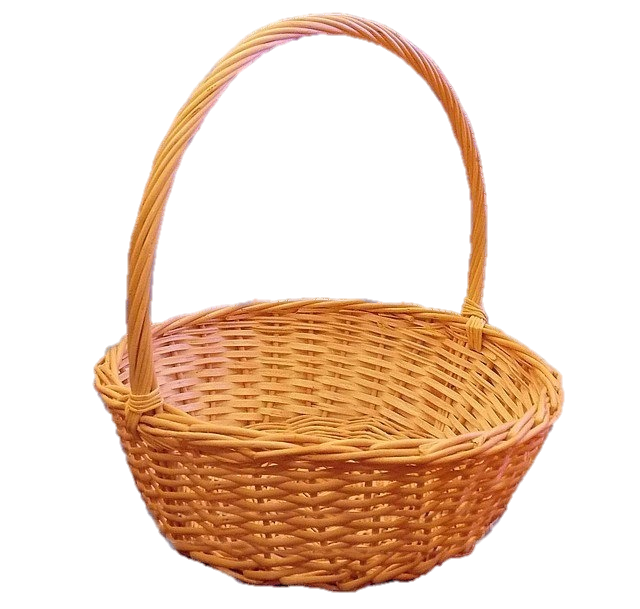 далі
назад
Збери фрукти
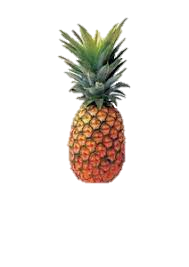 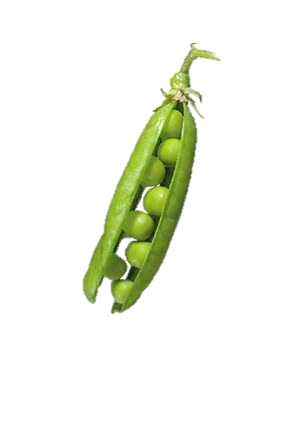 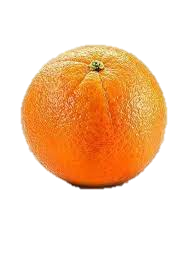 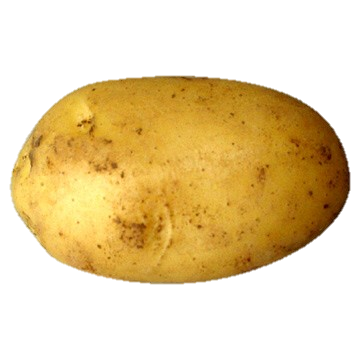 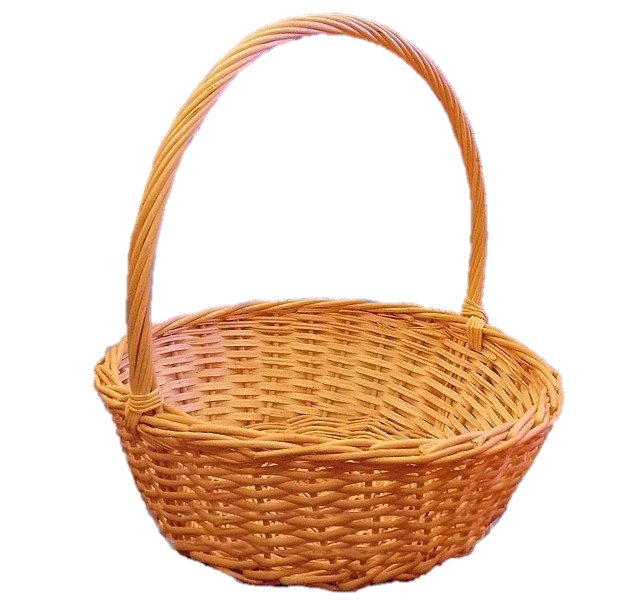 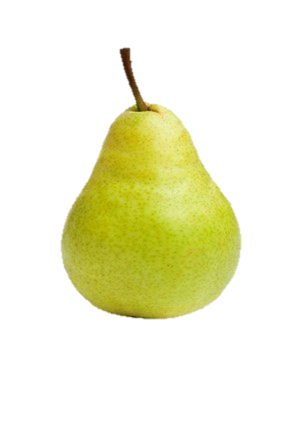 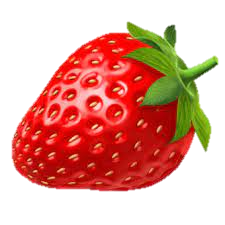 д
назад
далі
Збери ягоди
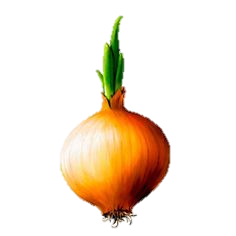 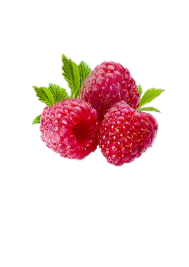 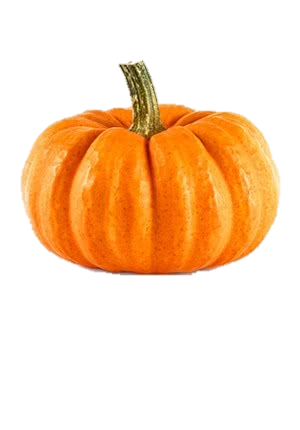 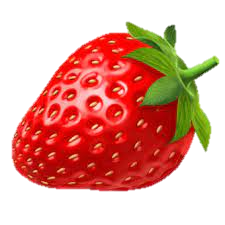 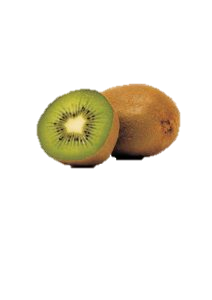 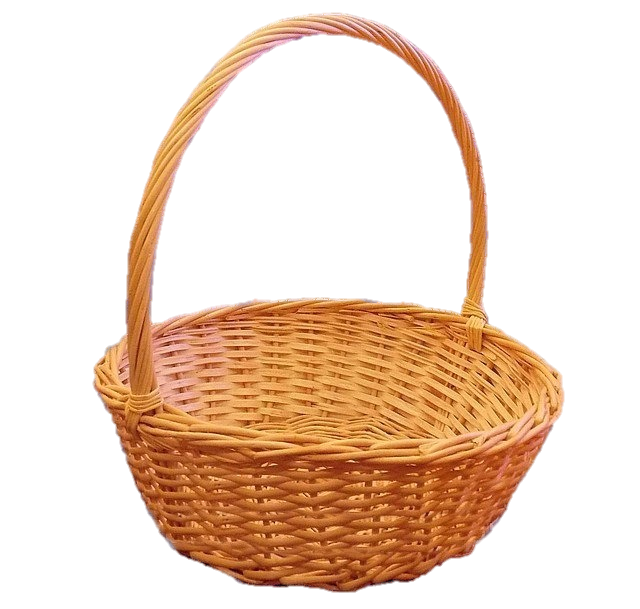 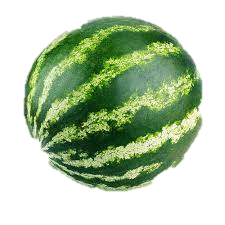 далі
назад
Зваримо компот
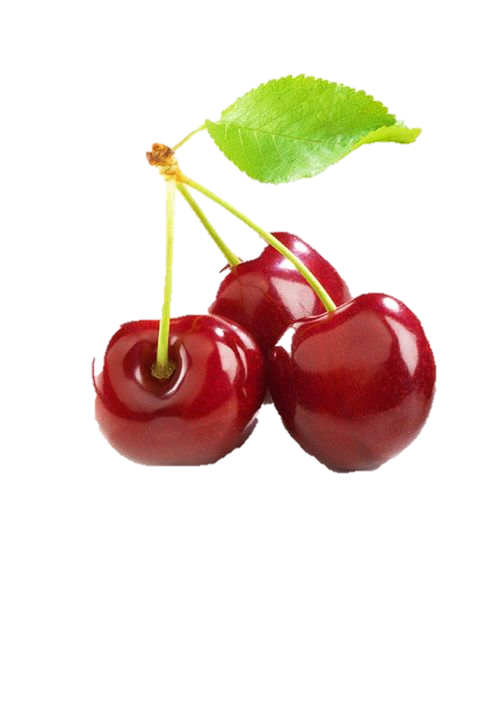 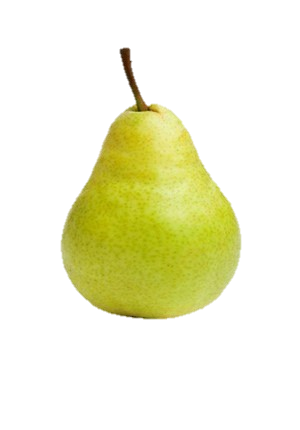 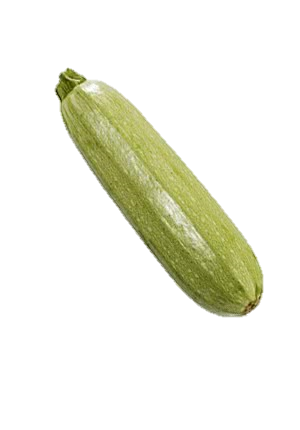 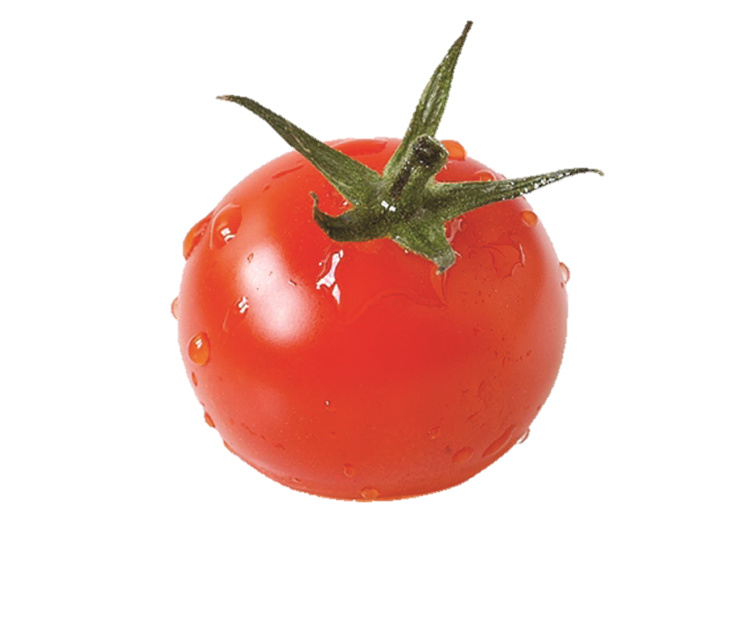 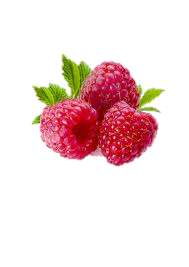 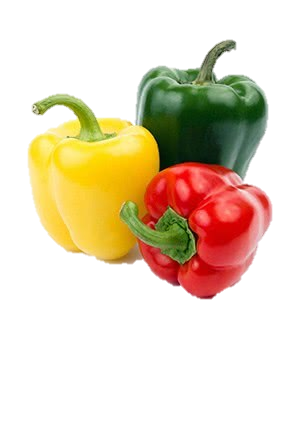 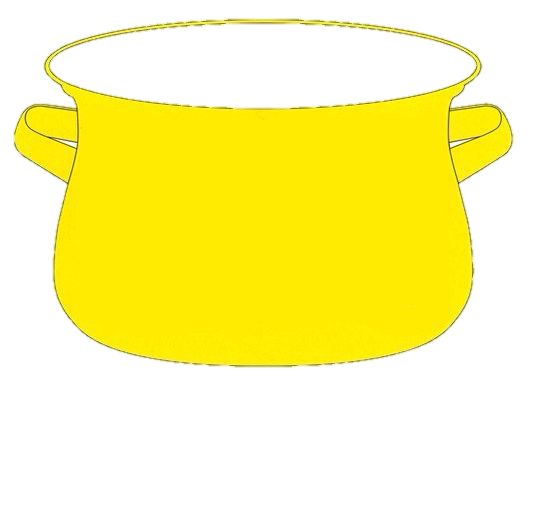 далі
назад
Зваримо борщ
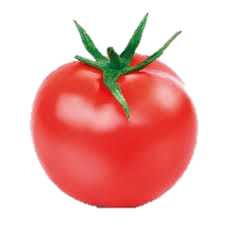 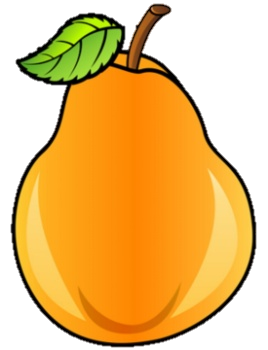 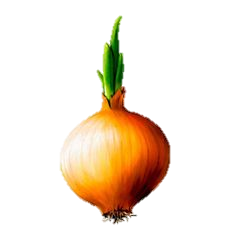 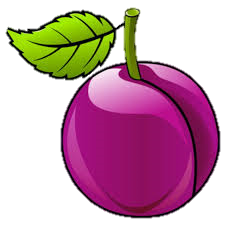 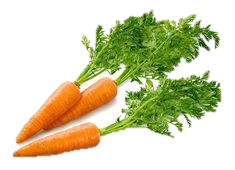 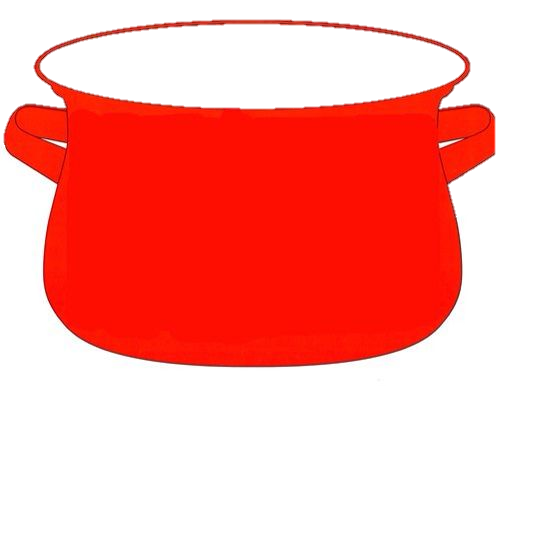 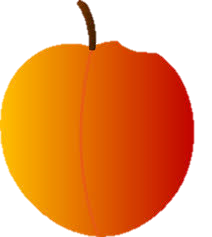 назад
далі